Digitální výukový materiálzpracovaný v rámci projektu „EU peníze školám“
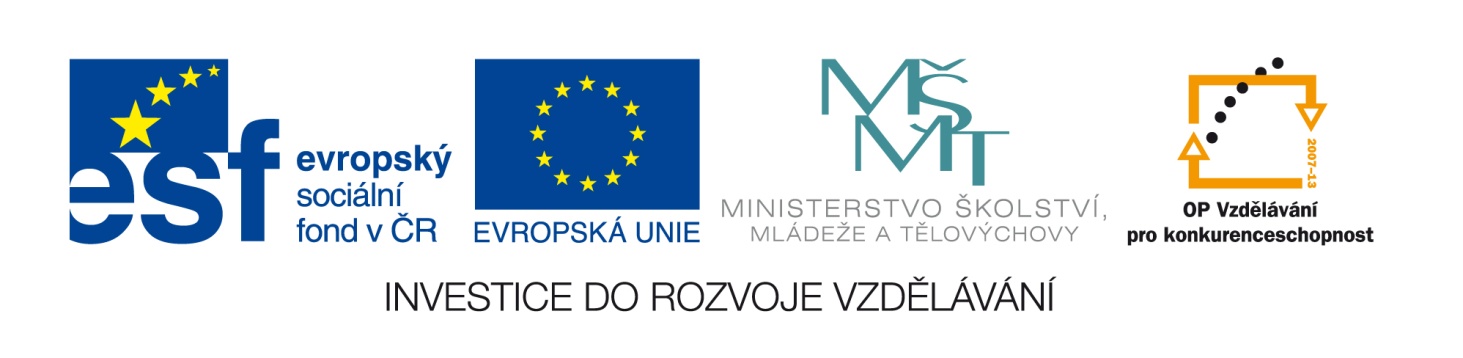 Projekt:		CZ.1.07/1.5.00/34.0386 „SŠHL Frýdlant.moderní školy“

Škola:		Střední škola hospodářská a lesnická, Frýdlant	
			Bělíkova 1387, příspěvková organizace

Šablona:		III/2
Sada:		VY_32_INOVACE_ČjL.1.66

Vytvořeno:	12. 9. 2013
Ověřeno:	 	16. 9. 2013 		Třída:	1. VE
Starověká literatura hebrejskáPoselství Bible
Vzdělávací oblast:	Jazyk a jazyková komunikace.
Předmět:		Český jazyk a literatura
Ročník:		1.
Autor:		Mgr. Martina Sedlářová

Časový rozsah:	1 vyučovací hodina
Pomůcky:		žádné

Klíčová slova: Žalmy, Přísloví, Antonín Dvořák, Biblické písně, Ježíš, Šalomoun, král David, Izajáš
Anotace: 	
	Žák se z prezentace dozví o významu a poselství Bible pro současnost.  Seznámí  se s  některými ukázkami Přísloví a Žalmů. V závěru prezentace se nachází test pro zopakování látky formou otevřených i uzavřených otázek.
Poselství Bible
Biblické texty
Největším poselstvím Bible je naděje pro každého člověka, který uvěří v Ježíše Krista
Tou nadějí je život věčný
Jednotlivé knihy Bible pocházejí z různých historických období, 
přesto Bible předává jisté ucelené poselství
lidé odmítli Boží plán a zhřešili, proto nikdo z nich tak nemohl přijít přímo k Bohu, 
Bůh se dával člověku poznat srozumitelným způsobem. 
Izraelský národ získal skrz Mojžíše od Boha zákon a uzavřel s ním smlouvu.
V průběhu svých dějin odvracel od Boha a zase se k němu navracel. 
V této době Bohem poslaní proroci, kromě napomínání Izraelců, aby se navrátili k Bohu, poukazovali také na to, že v zákonu, který Bůh lidem dal, nejsou pouze samoúčelné příkazy, ale že zákon odráží něco z vlastností Boha, který je dobrý a touží po co největším dobru pro člověka.
zákon existuje proto, aby si lidé uvědomili, kde až je hranice „dobra“, „dokonalosti“ a že ji nemůžou dosáhnout a proto potřebují odpuštění, které je Boží milostí dovedeno k dokonalosti
Ježíš svou smrtí a svým vzkříšením získal pro ty, kdo 
v něho uvěřili, záchranu a smíření s Bohem.
 Ježíš si vyvolil své učedníky, apoštoly, a na nich zbudoval nový Boží lid, který s nadějí očekává Ježíšův příchod na konci časů a naplnění jeho zaslíbení.
Žalmy
Žalmy – připisovány Davidovy, 150 chvalozpěvů, na začátku vždy nářek – vyjádření pocitu trpících lidí, pak důvěra v pomoc Boha, na konci radost z vyslyšení a naděje na osvobození
Dokonalá, vytříbená forma, hluboká citovost (soubor vydán samostatně jako žaltář)
Některé jsou plné chvály Boha, vyjadřují Bohu svoji vděčnost
 a lásku. 
Jiné žalmy vyjadřují pocity člověka v těžké životní situaci, mohou zase vlít naději tomu, kdo prochází podobným utrpením jako autor. 
A další žalmy -  poučení, jak moudře prožít život
Žalmy byly také častou inspirací v umění. 
Například Biblické písně Antonína Dvořáka jsou inspirovány více než desítkou žalmů.
Žalm 34:9  
Okuste a vizte, jak dobrý jest Hospodin. Blahoslavený člověk, kterýž doufá v něho.
 34:10 Bojtež se Hospodina svatí jeho; neboť nemívají nedostatku ti, kdož se ho bojí. 
34:11 Lvíčátka nedostatek a hlad trpívají, ale ti, kteříž hledají Hospodina, nemívají nedostatku ve všem dobrém.
Žalm 100:3 
 Vězte, že Hospodin jest Bůh; on učinil nás, a ne my sami sebe, abychom byli lid jeho, a ovce pastvy jeho.
Žalm 145:20  
Ostříhá Hospodin všech, kdož jej milují, ale všecky bezbožné zatratí.
146:8 
Hospodin otvírá oči slepých, Hospodin pozdvihuje snížených, Hospodin miluje spravedlivé.
 146:9 Hospodin ostříhá příchozích, sirotku a vdově pomáhá, ale cestu bezbožných podvrací.
Přísloví
připisována Šalamounovi, 
výklad židovské morálky a víry, 
tvoří součást lidové slovesnosti
Vstupní slovo
Přísloví Šalomouna, syna Davidova, krále Izraele,
k poznání moudrosti a kázně,
k porozumění výrokům rozumnosti,
k prozíravému osvojení kázně,
spravedlnosti, práva a přímosti,
aby prostoduší byli obdařeni chytrostí, mladík poznáním
 a důvtipem.
Bude-li naslouchat moudrý, přibude mu znalostí,
a rozumný získá schopnost
porozumět přísloví a jinotaji,
slovům mudrců i jejich hádankám.

počátek poznání je bázeň před Hospodinem,
moudrostí a kázní pohrdají pošetilci.
Kdo miluje napomenutí, miluje poznání, kdežto, 
kdo domluvy nenávidí, je tupec.
Kdo je bez rozumu, pohrdá svým druhem, kdežto muž rozumný mlčí.
Někdo tlachá, jako by probodával mečem, kdežto jazyk moudrých hojí.
Jmění snadno nabyté se zmenšuje, kdežto, kdo shromažďuje vlastní prací, tomu přibývá.
Kdo hlídá svá ústa, střeží svůj život, kdo se pošklebuje, toho stihne zkáza.
Těchto šest věcí Hospodin nenávidí a sedmá se mu hnusí:
Přezíravé oči, zrádný jazyk,
Ruce, které prolévají nevinnou krev, srdce osnující ničemné plány,
Nohy rychle spěchající za zlem,
Křivý svědek, který šíří lži,
A ten, kdo vyvolává mezi bratry sváry.
Jak dlouho, lenochu, budeš ležet?
Kdy se probudíš ze svého spánku?
Trochu si pospíš, trochu zdřímneš,
trochu složíš ruce v klín a poležíš si
a tvá chudoba přijde jako pobuda
a tvá nouze jako ozbrojenec.

Kdo s ženou cizoloží, nemá rozum, k vlastní zkáze to činí.
Sklidí jen rány a hanbu
A jeho potupa nebude smazána.
Zlatý kroužek na rypáku vepře
je žena krásná, ale svéhlavá a rozmarná.

Touhou spravedlivých je jenom dobro, kdežto nadějí svévolníků je prosadit se zuřivostí.

Někdo rozdává a přibývá mu stále, kdežto ten, kdo je skoupý, mívá nedostatek.

 Lenoch jen touží, a ničeho nedosáhne.
Prostoduchý kdečemu důvěřuje,
kdežto chytrý promýšlí své kroky.

Kdo šetří hůl, nenávidí svého syna,
kdežto kdo jej miluje, kárá ho včas.
Syn moudrý dělá radost otci,
Kdežto člověk hloupý pohrdá svou matkou.

Každé trápení je k užitku, ale pouhé mluvení vede 
k nedostatku.
V množství lidu spočívá důstojnost krále,
kdežto úbytek národa je zkáza pro vládce.
Bible je nejen teologická kniha, ale i kniha historická.
Během 19. a 20. století objeveny a zrekonstruovány starověké dějiny mnoha oblastí Blízkého Východu. 
I dnes je Bible cenným historickým dokumentem, který pomáhá při archeologických výzkumech a poznávání dějin Blízkého Východu
Bible obsahuje mnoho básní, písní, ale je také zdrojem dnes běžně používaných přísloví – např. „pýcha předchází pád“ (Př.16,18)
Bible je plná proroctví – přibližuje úžasnou budoucnost! – obsahuje stovky různých prorockých předpovědí – z nichž mnohé se vyplnily, i když byly předpovězeny několik set let před tím, než se staly. 
Přibližuje život bez problémů, starostí, nemocí, trápení – život věčný. Záleží ovšem na rozhodnutí každého jedince...
Bible obsahuje praktické rady pro kvalitní a plnohodnotný život v současnosti, ale i v budoucnosti – např. otázky partnerských a mezilidských vztahů (jak vybírat správného partnera, jak řešit konflikty, nespravedlnost, apod.), otázky odpočinku, vzdělávání, zdraví a stravy , nebo způsobu, jak získat vnitřní klid, pokoj, radost, štěstí a dokonce i věčný život. 
Bible je také v mnoha zemích základem právních řádů – zejména ústav (např. USA).
Bible obsahuje odpovědi na mnohé důležité otázky – např. kde se vzalo zlo, bolest a utrpení, zda existuje jeho řešení a jaké je …
Zda existuje posmrtný život …
Bible pojednává o Naději, Jistotě a především o Lásce – o naději na kvalitní, smysluplný a plnohodnotný život. 
Bible přibližuje to, jak je možné jednou získat věčný život .
Bible pojednává o tom, jak bychom se měli chovat a co nám naše jednání zákonitě přinese (pozitivní či negativní důsledky)
ukázka ze Starého zákona:„Nevzrušuj se kvůli zlovolníkům, nezáviď těm, kdo jednají podle. Uvadají rychle jako tráva, jak zelené býlí zvadnou. Doufej v Hospodina, konej dobro, v zemi přebývej a zachovávej věrnost. Hledej blaho v Hospodinu (Pánu Bohu), dá ti vše, oč požádá tvé srdce. Svou cestu svěř Hospodinu, doufej v něho, on sám bude jednat.“  (Žalm 37,1-5)„Neboj se, vždyť já jsem s tebou, nerozhlížej se úzkostlivě, já jsem tvůj Bůh…“ (Izajáš 41,10)
Opakování
Co je největším poselstvím Bible?
Naděje v život věčný

Co vyjadřují Žalmy?
vyjadřují pocit trpících lidí 
důvěru v pomoc Boha, 
nakonec radost z vyslyšení a naděje na osvobození

Co vyjadřují Přísloví?
výklad židovské morálky a víry 
tvoří součást lidové slovesnosti
Které přísloví tě nejvíce zaujalo?

Vyjmenuj alespoň čtyři poselství Bible aktuální pro současnost.
Je cenným historickým dokumentem
obsahuje mnoho básní, písní, ale je také zdrojem dnes běžně používaných přísloví
je také v mnoha zemích základem právních řádů – zejména ústav (např. USA)
obsahuje praktické rady pro kvalitní a plnohodnotný život v současnosti i v budoucnosti
Pojednává o naději na kvalitní, smysluplný a plnohodnotný život.
Použité zdroje
Jeruzalémská Bible: Písmo svaté vydané Jeruzalémskou biblickou školou. 1. české vyd. Překlad František X Halas, Dagmar Halasová. Praha: Krystal OP, 2009, 2229 s., 3 l. obr. příl. (mapy). ISBN 978-808-7183-113
KONEC
Pokud není uvedeno jinak, jsou použité objekty vlastní originální tvorbou autora.  Materiál je určen pro bezplatné používání pro potřeby výuky a vzdělávání na všech typech škol a školských zařízení. Jakékoliv další využití podléhá autorskému zákonu. Veškerá vlastní díla autora (fotografie, videa) lze bezplatně dále používat i šířit při uvedení autorova jména.